Year 3/4 - PE - Tennis
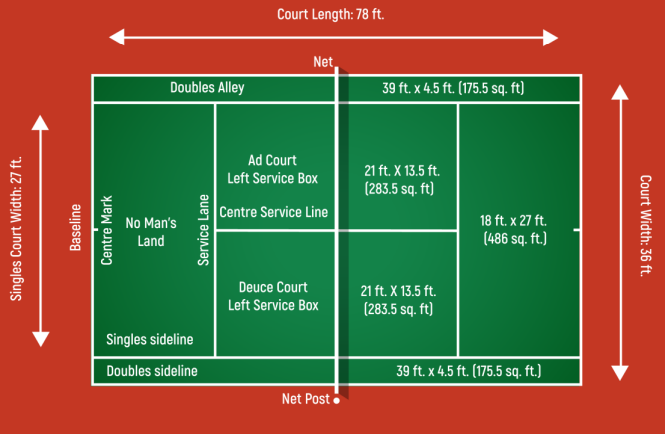 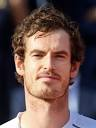 Andy Murray  is a British professional tennis player from Scotland. represents Great Britain in his sporting activities and is a three-time Grand Slam tournament winner, two-time Olympic champion and Davis Cup champion. Murray was born in Glasgow.
His brother, Jamie Murray, is also a tennis player.
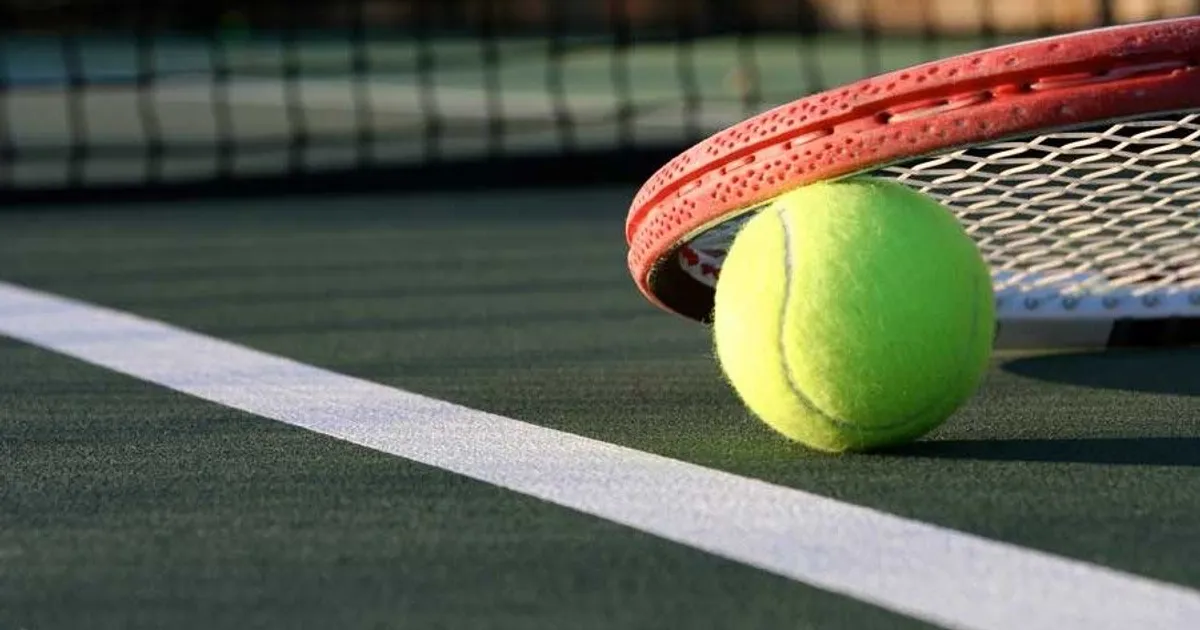 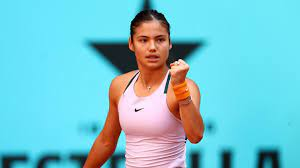 Emma Raducanu is a British tennis player. She is the current women's singles US Open champion. She won it without losing a set in the tournament. Raducanu has a career-high singles ranking of world #150, got on 23 August 2021. Before she played at Wimbledon in 2021, her highest WTA singles ranking was #333, on 9 March 2020.